Администрация Донского сельского поселения Орловского района
~ БЮДЖЕТ  ДЛЯ  ГРАЖДАН ~
Проект бюджета Донского сельского поселения Орловского района
на 2025 год и на плановый период 
2026 и 2027 годов
[Speaker Notes: новый]
Основные направления бюджетной и налоговой политики Донского сельского поселения Орловского района на 2025-2027 годы
Утверждены постановлением Администрации Донского сельского поселения  от 03.10.2024 № 164
Обеспечение сбалансированности и устойчивости бюджетной системы
Экономический рост
Повышение уровня жизни граждан
2
[Speaker Notes: новый]
Основные характеристики бюджета Донского сельского поселения Орловского района  на 2025-2027 годы
Тыс. рублей
* - Объем межбюджетных трансфертов будет уточнен по результатам рассмотрения проекта областного бюджета в законодательном Собрании Ростовской области
3
[Speaker Notes: НОВЫЕ ЦИФРЫ]
Структура налоговых и неналоговых доходов бюджета ДОНСКОГО СЕЛЬСКОГО ПОСЕЛЕНИЯОрловского района  в 2025  году
4
а
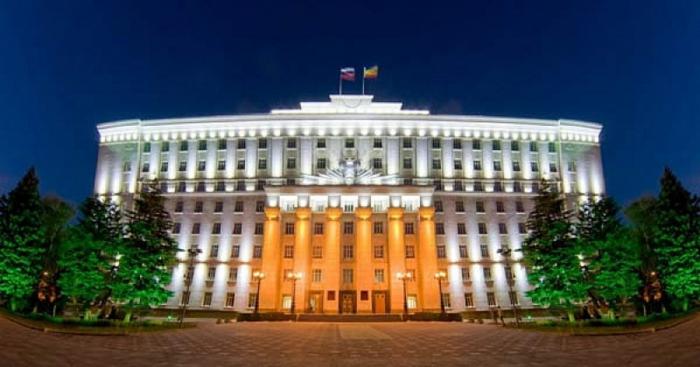 Безвозмездные поступления из областного бюджета
тыс. рублей
*) Объем межбюджетных трансфертов будет уточнен по результатам рассмотрения проекта областного бюджета в Законодательном Собрании Ростовской области
5
[Speaker Notes: новый]
Основные приоритеты и подходы к формированию расходов бюджета Донского сельского поселения Орловского района на 2025-2027 годы
Увеличение расходов на заработную плату низкооплачиваемых работников 
в связи с доведением минимального размера оплаты труда до величины 
прожиточного минимума трудоспособного населения 
в 2025 году
Принятие мер по недопущению снижения достигнутых ранее показателей 
уровня оплаты труда категорий работников социальной сферы, определенных
в указах Президента Российской Федерации 2012 года, а также сохранению уровня, установленного в этих указах
6
[Speaker Notes: новый]
7